Впровадження моделі превентивної освітив Козацькому НВК «ЗОШ І-ІІІ ступенів ДНЗ»Конотопського районуСумської області
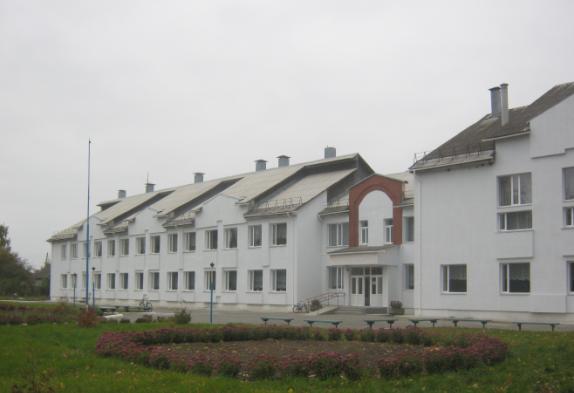 Козацький навчально-виховний комплекс  ”загальноосвітня школа І-ІІІ ступенів – дошкільний навчальний заклад”
Мережа Шкіл дружніх до дитини
в Сумській області
22 навчальних заклади
       Козацький НВК-
базова Школа дружня до дитини в Конотопському районі
Мета: забезпечити відповідальне ставлення в учнівської молоді до особистого здоров’я, до себе, як до індивіда, накопичити відповідні знання і вміння, усвідомити потреби і мотиви визначення ціннісних орієнтацій
Завдання:
- формування правового світогляду підлітків, попередження правопорушень серед учнів;
- набуття учнями знань, умінь і навичок реалізації здорового способу життя та попередження вживання наркотичних речовин, алкоголю;
- підвищення обізнаності учнів щодо проблем ВІЛ/СНІДу.
Суб’єкти: учні, педагоги, батьки, громадські організації
Форми і методи:
тренінги, акції, проекти
Модель превентивної освіти
«Твоє життя – твій вибір»
Очікувані результати:
-    покращення дружньої атмосфери між вчителями та учнями;
-     задоволення санітарно-гігієнічними умовами НВК;
-     отримання задоволення від навчання;
-     забезпечення безпечного середовища у школі;
конструктивна взаємодія педагогічних працівників та учнів;
надання учням знань та формування умінь і навичок реалізації здорового способу життя, відповідального ставлення до власного здоров’я.
Напрямки роботи превентивної освіти
«Твоє життя – твій вибір»
Фізкультурно-оздоровча робота
Навчально-виховна, проствітницька робота
Лікувально-відновлювальна робота
Вироблення санітарно-гігієнічних навичок, організація безпечних умов навчання
Очікувані результати
Фізкультурно-оздоровча робота
Перемога в учнівській спартакіаді
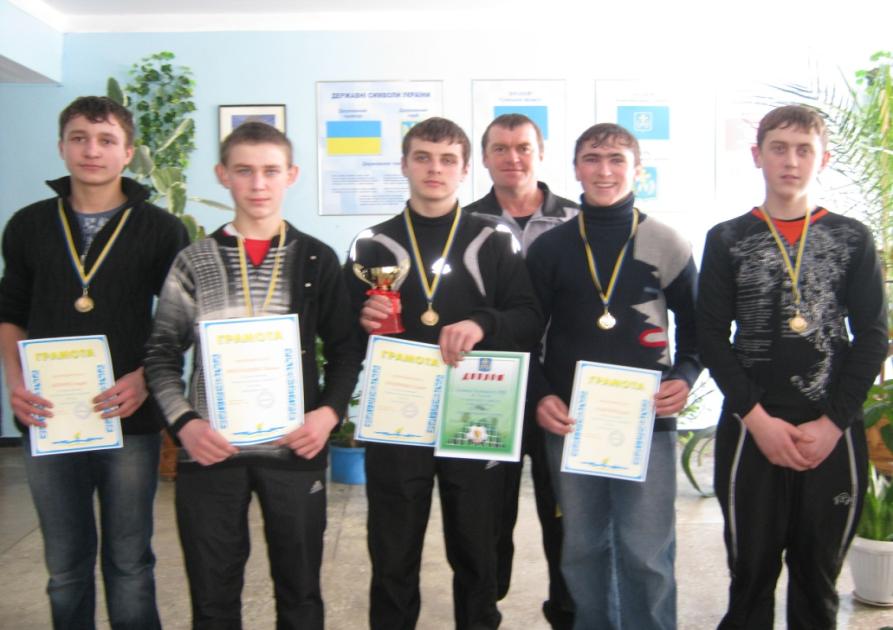 Катання на роликах
Участь у спортивних святах
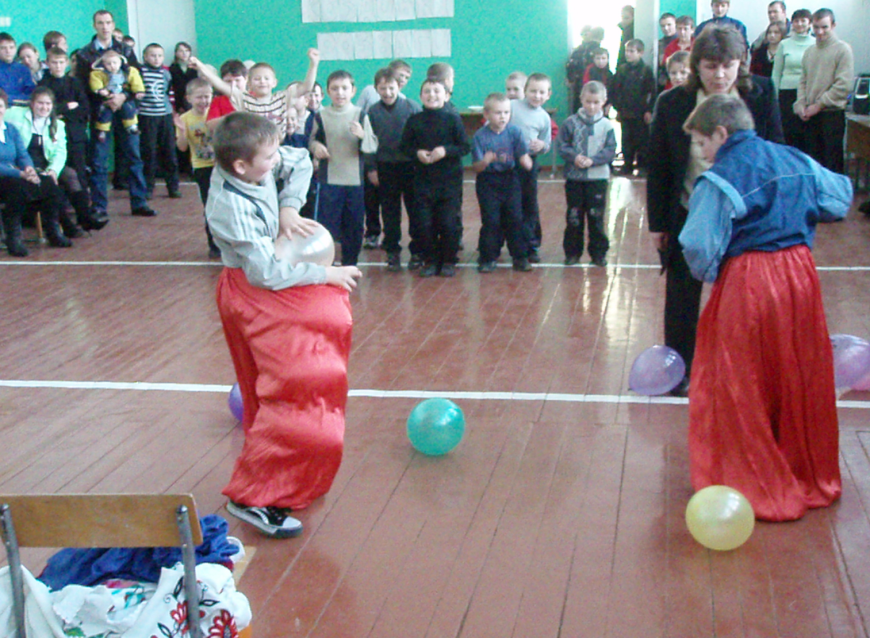 Змагання зі стрільби між учнями та батьками
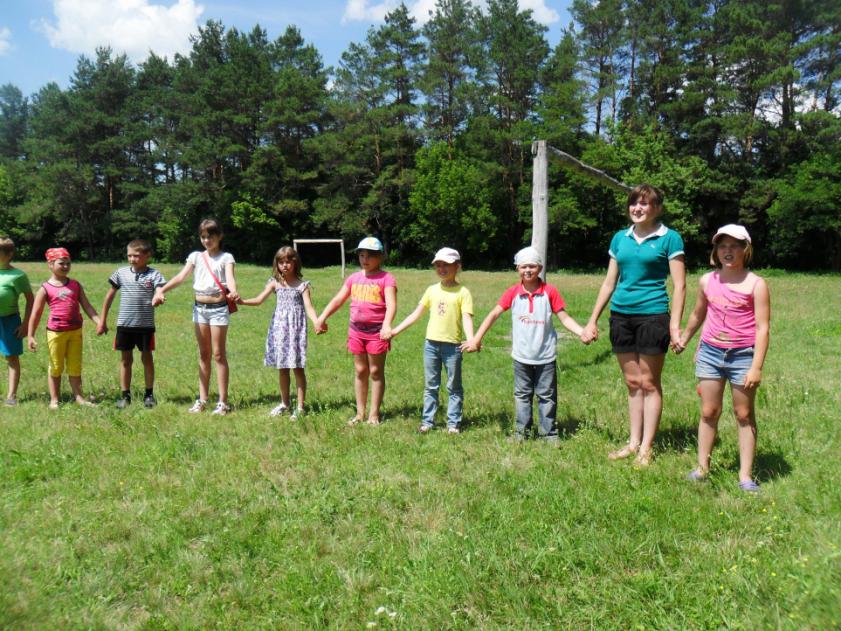 Рухливі ігри на свіжому повітрі
Навчально-виховна, просвітницька робота
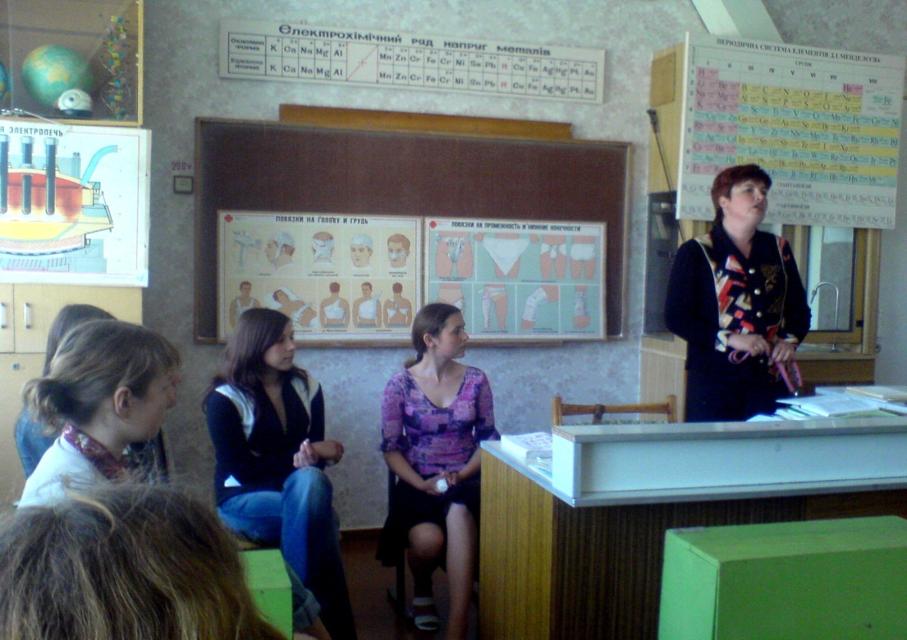 Вироблення навичок надання першої медичної допомоги
Загальношкільні виховні години
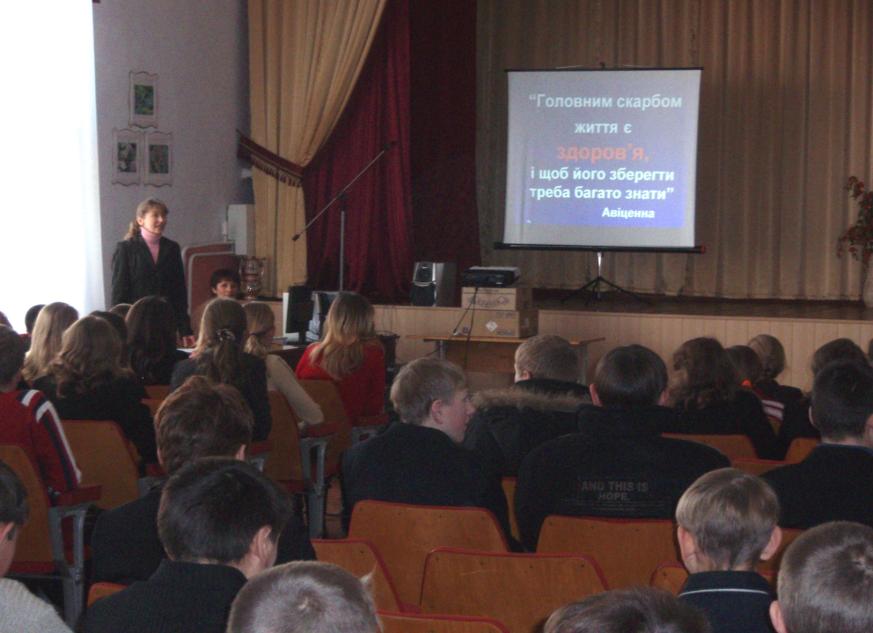 Тренінгові заняття
Робота «Маршруту безпеки»
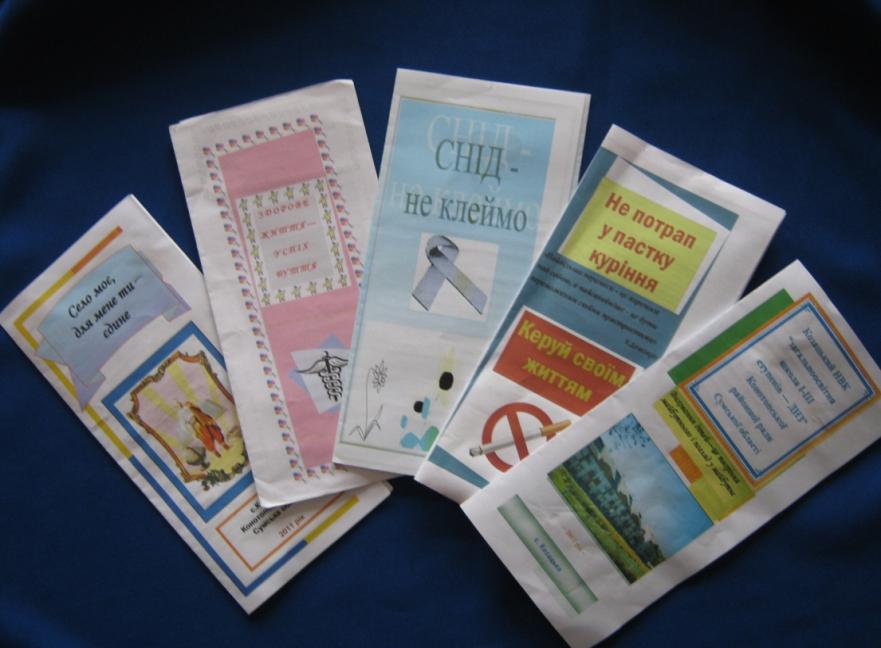 Учнівські творчі роботи
Лікувально-відновлювальна робота
Медичний кабінет у школі
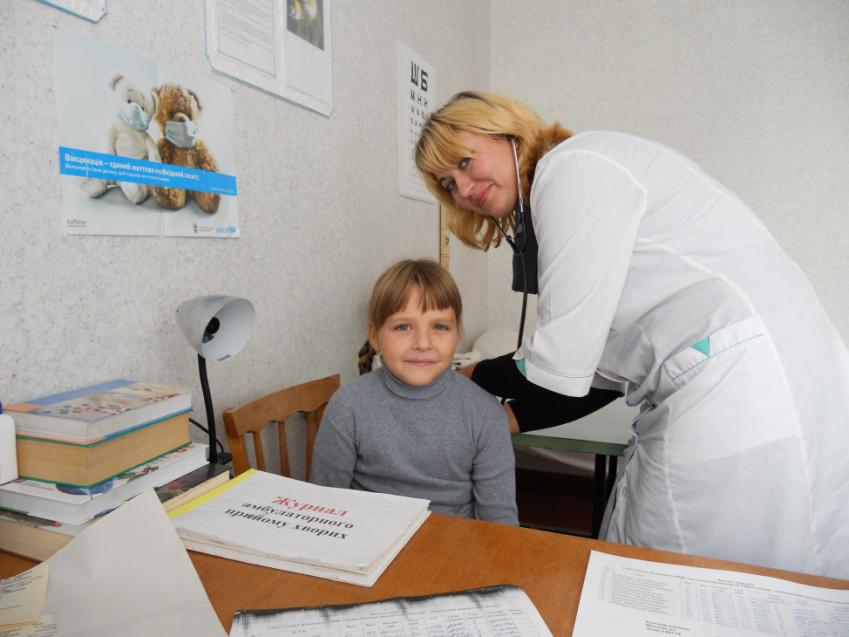 Співпраця з Козацькою АЗПСМ
Відпочинок біля водойм
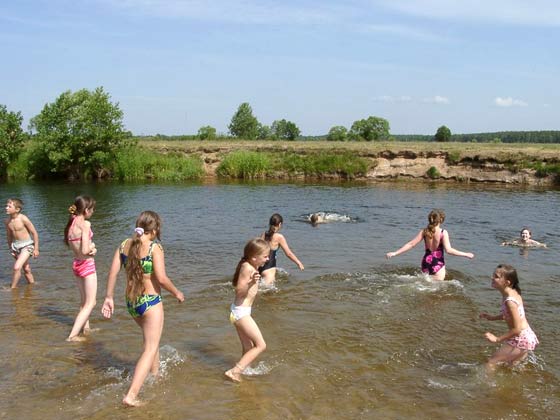 Оздоровлення та відпочинок у ПТНТ «Сузір’я»»
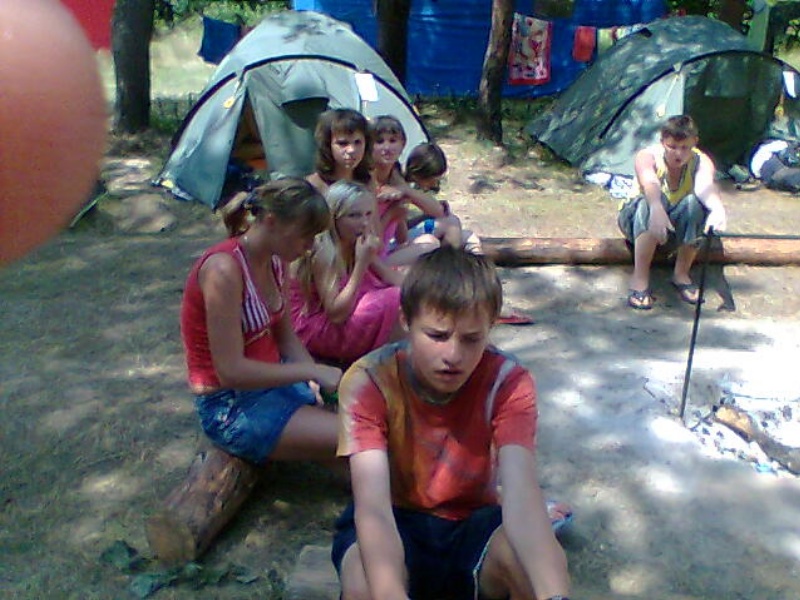 Вироблення санітарно-гігієнічних навичок, організація безпечних умов навчання
Здорове харчування
Екскурсія до сільського саду
Ярмарки дитячих страв
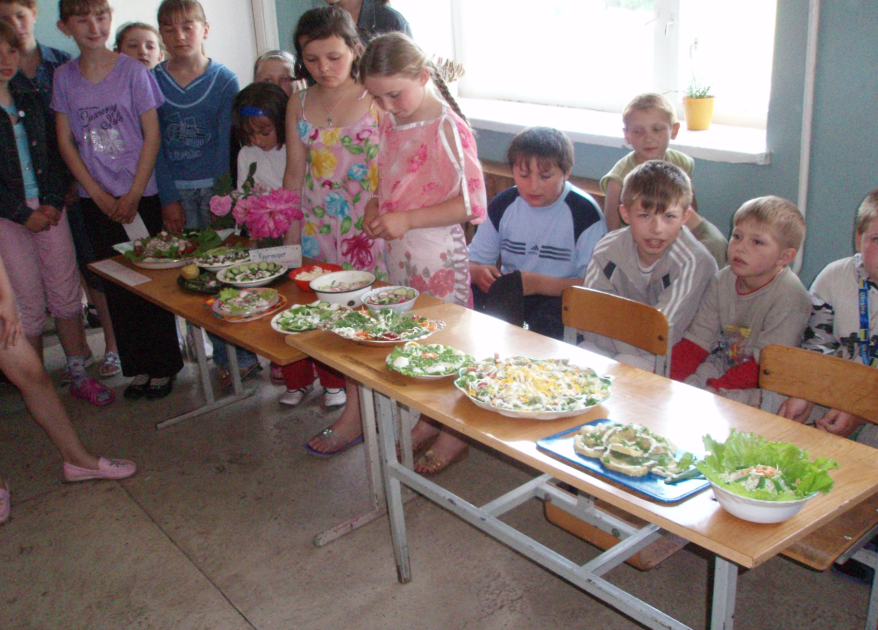 Навчити цінувати здоров’я і плекати кожну мить життя – головне кредо всіх учасників Школи дружньої до дитини